Designing Intelligent Processes & Systems via Advanced Analytics
Retsef Levi 
J. Spencer Standish Professor of Operations Management
MIT Sloan School of Management & Operations Research Center
Agenda
System approach to design intelligent processes & supply chains:

Conceptual framework: Data, Models, Processes and their interactions with Expert Operators (system focus) 

Enabling organizational capabilities 

Illustrative Example
Three Examples – 4 Questions
What is the rationale of what they are trying to do?

What are the AI elements and what are they supposed to do?

What data is needed? How is it acquired?

What is the interface with humans? What is the interface with Expert Operators?
Example I: Li & Fung
Founded in 1906 and privatized in early 70’s

Supply chain management and broker services to US and EU based apparel companies

Expanded over the years to hold brands and stores

22,000 employees

Declared a ‘Digital Transformation’ in 2016
Example I: Li & Fung
Li & Fung Example Analysis
What is the rationale of what they are trying to do?

	Digital Transformation (????)
Audience Question 1
What  does the term Digital Transformation mean to you?  Do you understand it?
Li & Fung Example Analysis
What is the rationale of what they are trying to do?

	Digital Transformation (????) 

What are the AI elements and what are they supposed to do?
		Data Lake, digital platform, analytics engine (???)

What data is needed? How is it acquired?
	
	Supply chain data (do they have access to it)

What is the interface with humans? What is the interface with Expert Operators?
	
	Not clear
Li & Fung from 2000 to 2018 in One Chart
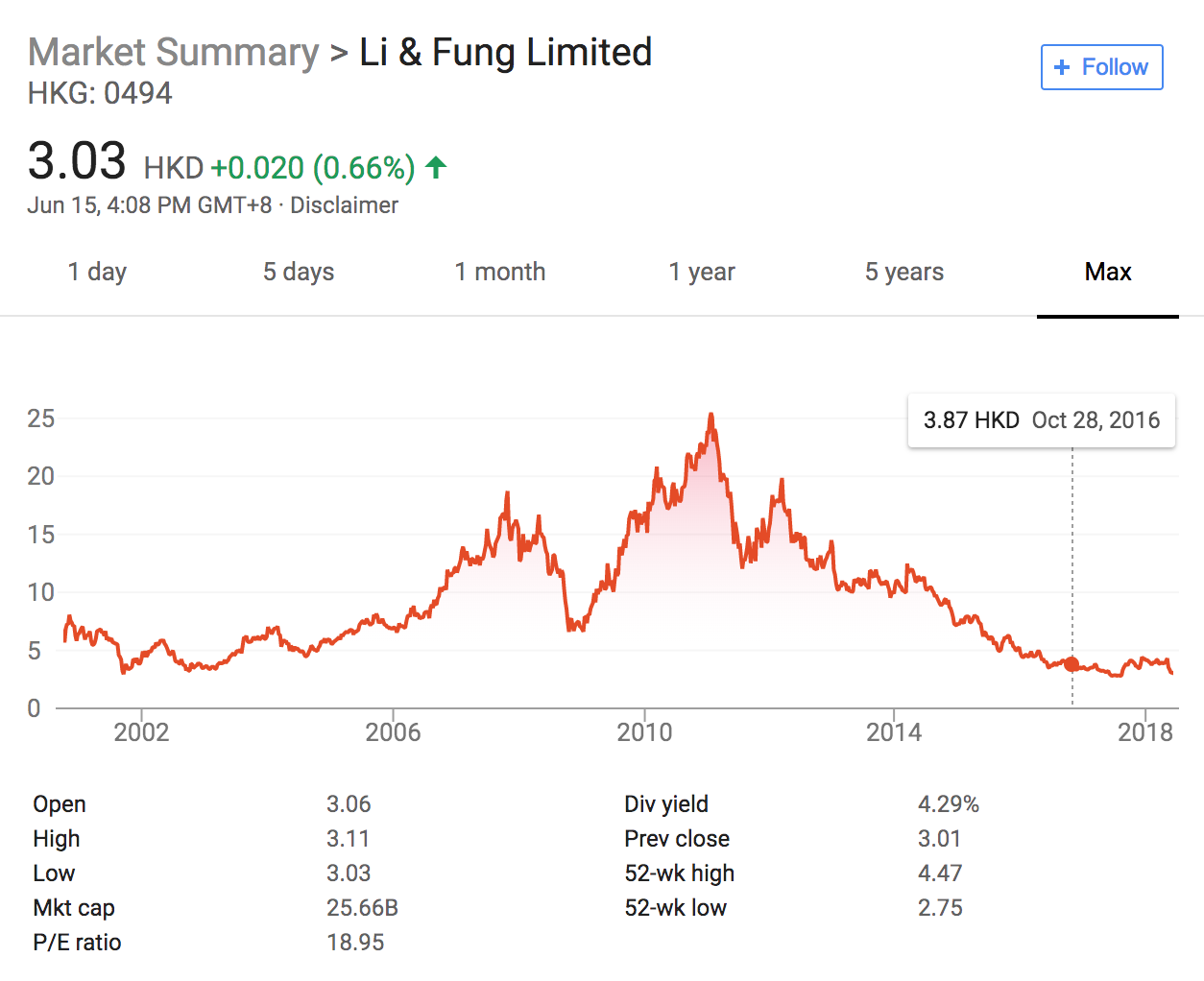 Dropped 
from Hang Seng
Takeaway I:
Digital Transformation is not a business strategy
Example II: Amazon Go Stores
First store opened on Dec 2016

14 Amazon Go stores in Chicago, New York, San Francisco, and Seattle

Small selection of sandwiches, meal kits, and convenience store items such as sodas, jams, and potato chips (prepared in an attached kitchen)

No cashiers!

7 years & hundreds of millions invested
https://m.youtube.com/watch?v=NrmMk1Myrxc
Example II: Amazon Go Stores
Amazon Example Analysis
What is the rationale of what they are trying to do?

      Eliminate checkout (wait time for shoppers)

What are the AI elements and what are they supposed to do?
	      Sensors (e.g., cameras, weights), product design, fusion & image processing algorithms

What data is needed? How is it acquired?
	
      Training data is hard to obtain (years) and required mockup stores

What is the interface with humans? What is the interface with Expert Operators?
	
      Interaction with customers but also need still humans to ensure reliability
Audience Question 2
Does it worth it?
Does it Worth the Effort?
Takeaway IIa:
Unless you are Amazon, do not fall in love with technology but focus on process outcomes & performance
Takeaway IIb:
Data can be very expensive to obtain
Example III: Nauto Tracking Drivers
Palo Alto startup founded in 2015

In-vehicle camera & AI-based technology to assess how the driver is interacting with the vehicle and the road ahead in real time

Deployed in more than 250 fleets across the U.S., Japan and Europe and have recorded over 250 million AI-processed miles
https://m.youtube.com/watch?v=JZNaTG885rM
Example III: Nauto Tracking Drivers
Nauto Example Analysis
What is the rationale of what they are trying to do?

      Save accident & liability costs on to commercial fleets (alerts & control system)

What are the AI elements and what are they supposed to do?
	      Sensors (e.g., cameras, brakes), image processing algorithms

What data is needed? How is it acquired?
	
      Training data relatively easy to obtain (identify where the driver looks)

What is the interface with humans? What is the interface with Expert Operators?
	
      Interaction with driver and the supervisor
Nauto Tracking Drivers
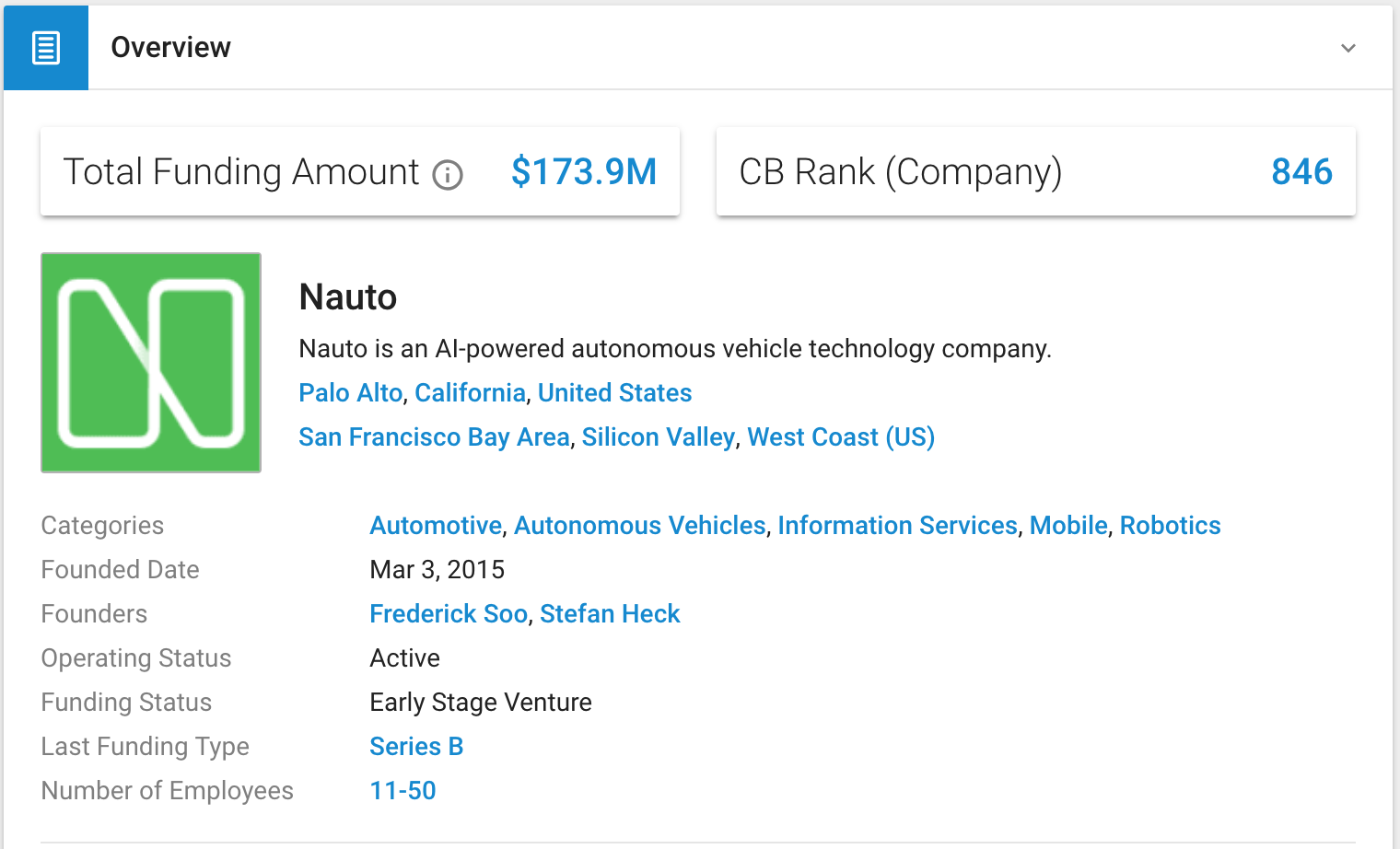 Takeaway III:
Sensors & AI algorithms can enable intelligent processes
Analytics & AI – Technical Framework
Predictions (AI, ML, Big Data)
Data
Analytics & AI – System Framework
System processes
System dynamics (diagnostics)
Decision support & visualization tools, process redesign
Improved Decision &workflow process
Raw Data
Causal Inference
Descriptive Analysis
Experiments
Performance metrics, stability, concept transfer, interpretability
Data interpretation, structuring, digitation & integration
Useable Data
Prescriptive algorithms
Predictive algorithms
Data, Models, Processes
Design of Intelligent Decision Processes & Systems
Data
Models = Language
Decision (Work) Processes
A Process is a set of coordinated activities relying on various resources to transform inputs into outputs
Activities (who, when, how, what):- Meetings, discussions, analyses, algorithms
Input (signals):- Data, predictions, etc
Output:- Actions (levers)
input
activities
output
Resources:- DBs, tools, human experts, etc
resources
Discharge Prediction Motivation
Discharge Forecast and Awareness:
Self (non-standardized) reporting of clinical teams & floors
No awareness to barriers
Admissions
OR
Consequences:
Hard to anticipate capacity crises

Crowding and extended LOS

Operational disruptions  (Code Help)
PACU
ICU
ED
W07
Home
E07
Floor
Discharges
Facility
W06
E06
Admissions
Admission Forecast and Awareness:
Elective schedule (in advance)

Bed requests (cumulate throughout the day)
Hospital Transfer
Front Door
Admissions
Hospital Floors at MGH
Blake 13
OB (21)
Blake 14
Labor & Delivery
Lunder 8
Neurosciences (32)
Ph 22
Gyn (11), Flex Surg. (8)
Ellison 13
OB Antepartum (13) OB (6)
General Care
Blake 12
Med Surg ICU (18)
White 13
ED Obs (10)
Lunder 7
Neurosciences (32)
Ph 21
Medicine (20)
Ellison 12
Medicine (36)
ICU
Blake 11
Psychiatry
White 11
Medicine 24
Lunder 6
Neuro ICU (22)
Ph 20
PH Medicine (20)
Ellison 11
Cardiac Int (36)
Other
Blake 10
NICU (14)
White 10
Medicine (25)
Gray 14
Medicine (27)
Ellison 19
Thoracic (15)
Vascular (15)
Ellison 10
Cardiac SDU (36)
Blake 8
Heart Center ICU (18)
White 9
Medicine 26
Gray 13
RACU (12)
Ellison 18
Pedi (24)
Ellison 9
Heart Center ICU (36)
Blake 7
Medical ICU (18)
White 7
General Surg (27)
Gray 11
Medicine (26)
Ellison 8
Cardiac Surg (30) Intervention (6)
Ellison 17
Pedi (20)
Blake 6
Transplant (21)
White 6
Orthopedics (30)
Lunder 10
Oncology (32)
Gray 9
Medicine (18)
Ellison 7
Gen Surg (34) Urology (2)
Ellison 16
Oncology (26)
Medicine (10)
Ellison 4
Surgical ICU (20)
Gray 6
PICU (13)
Gray 7
Short Stay Unit (18)
Lunder 9
Oncology (32)
Ellison 6
Orthopedics (27) Urology (9)
Ellison 14
Plastics (12) OMF (2) Burn (7)
Sources: Bed grid (Admitting). October 1, 2019
Predicting Discharges
Joint work with Taghi Khaniyev, Kyan Safavi, Jonathan Zanger, Peter Dunn and Bethany Daily
Goal: To facilitate the bed assignment process by proactively identifying patients that are likely to be discharged from the hospital in the next 24 hours (enable new system design)

Approach: Machine Learning algorithm that outputs a ranked list of patients likely to be discharged in next 24h, as well as their respective barriers for discharge
Focuses on patients who had Surgical Procedures (extend to medicine patients)
Clinical & Logistical Readiness
Clinical & logistical readiness
Diagnostic, therapeutics, etc
Discharge
Admission
Common organizational language
Clinical Milestones of Surgical Recovery
Events that correlates with patient progression toward discharge 

Intuitively: “checklist” of events expected to occur priori to  discharge

Check = progress towards discharge (increased likelihood)
Esophagostomy Patient Milestones

Vital signs stable

Able to eat

Nasogastric tube out

Foley out

PT evaluation

Barium swallow test passed

Off of IV narcotics
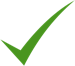 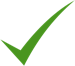 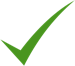 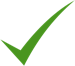 Barriers for Discharge
Delays in Milestones because of clinical or administrative reasons
Example 1: Pending PT consult order that not yet occurred

Example 2: Abnormal clinical indicator

Example 3: Situation at the patient’s home
Esophagostomy Patient Milestones

Vital signs stable

Able to eat

Nasogastric tube out

Foley out

PT evaluation

Barium swallow test passed

Off of IV narcotics
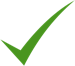 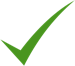 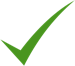 ?
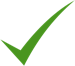 Predicting Discharges: Model Features
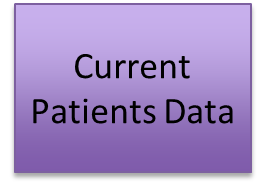 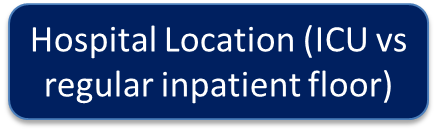 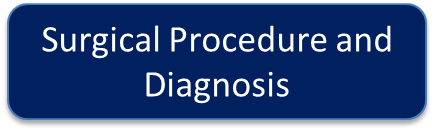 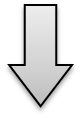 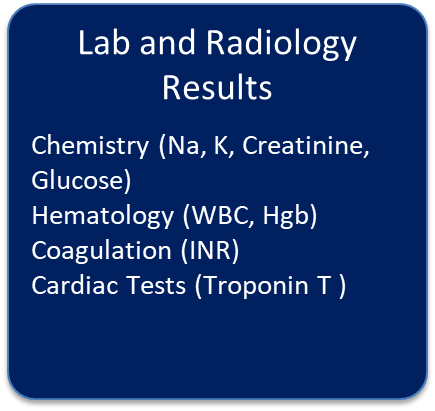 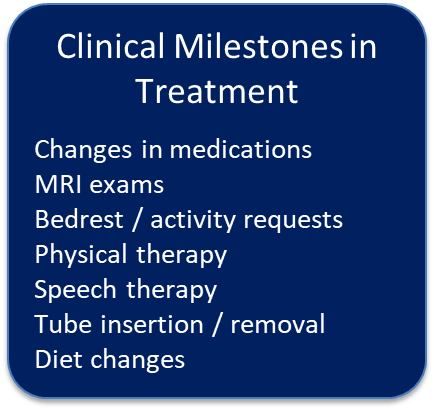 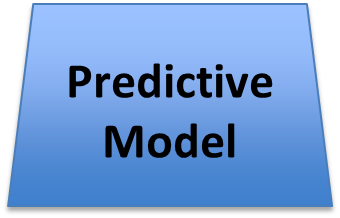 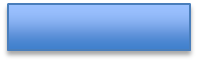 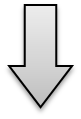 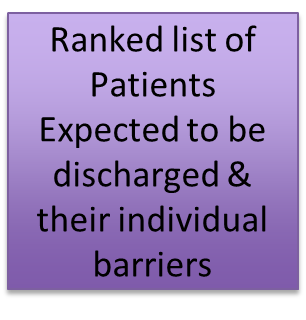 Barriers for A
Barriers for B
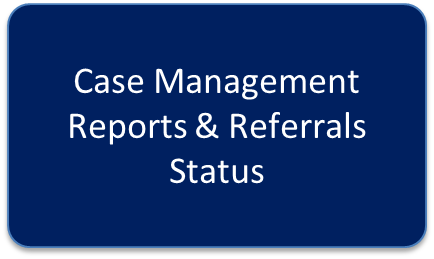 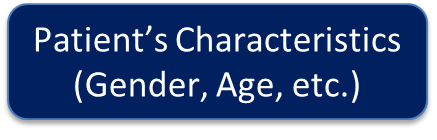 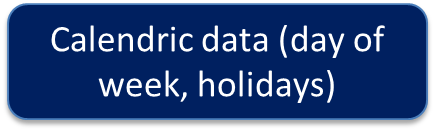 Predicting Discharges: Results
OVERALL MODEL PERFORMANCE: Trained and validated using data between May 2016 – May 2018 (23,800 patients and 113,460 bed-days):
Discharge Readiness
Augment Model via Text Analytics
Augmented predictive model with nursing notes

Consider latest note in each prediction time 

Supervised embedding of 30K notes as part of training fed into 1-layer LSTM and then combined with the structured data through a dense network to obtain an augmented model

Developed methodology to identify important sentences in the note to be presented (or summarized) to physicians and staff
Meta=Yes, Augmented=No, Actual=No
Next Steps
Data & Features
Continue to update model features particularly non-clinical aspects
Model Development
Minimal barrier resolution
Minimal modifiable barriers
Barrier identification
Product & Process Development
Enable real-time predictions (integration with IT/EMR)
Create interactive dashboard (interaction with human experts)
Audience Question 3
What is the functionality of the AI component in the MGH example (mark what you think is relevant):
Make relevant data accessible in a timely manner and enable responsiveness and situational awareness

Provide feedback re likely outcomes of specific levers

Generate (new) insights (e.g., weak signal, personalization and segmentations)

Provide recommendations (e.g., prioritization, alerts) 

Automation (replacing operator, enabling new actions or activities)
MGH Example Takeaways:
Make data accessible in a timely manner to decision makers 

Enable responsiveness through situational awareness

Allow prioritized resource allocation
Provide system level insights
Interaction between Expert Operators (decision makers) and Data & Analytics is key and
Intelligent Operations Impact
Higher responsiveness (e.g., real-time)

More customized (personalization & segmentation)

More efficient and reliable (better use of resources, fewer errors)

Enable new levers

Change roles of Expert Operators (ideally enable them)
Data-Driven Organization
Outcomes
Systems & Processes
Environment
Decisions, Actions, Activities
Measurements & sensing
Descriptive/Diagnostic, Predictive, Prescriptive Models
Measurable System level metrics
Ontology & Representation models(e.g., end-user, partner, product, NPI, competitor, asset)
Assessments :=Facts & Conclusions & Assumptions &
Opinions
Conclusions := ‘Facts’ & Rule (Rationale) leading to conclusion
‘Facts’ := 
Measurements of the organization system
Organizational Knowledge System
MGH Example
Outcomes
Systems & Processes
Environment
Decisions, Actions, Activities
Measurements & sensing
Descriptive/Diagnostic, Predictive, Prescriptive Models
Measurable System level metrics
Ontology & Representation models(Barriers & Milestone)
Assessments :=Clinical teams assessments
Conclusions := Checked or pending milestones & barriers
‘Facts’ := 
Lab results, notes, orders, clinical indicators
Organizational Knowledge System
Analytics-Related Organizational Functions
Data Engineering: HW & computational infrastructure to enable speed and scale, as well as data preparation

Data Science: Prototype model development, language, algorithms, insights (data analytics)

Experimentation: Actively learning about the system

Digital Products: Disseminating tools for internal and external users

Business ‘translators’: Translating between the business & data science

Measurement & sensing: Be able to measure the system (desirably automated & ‘real-time’)
Concluding Comments
Increasing role of data & advanced analytics in designing intelligent operations and supply chains and more generally decision/work processes

Need organizational strategy to incorporate data science capabilities that is driven by desire to improve clear business metrics (process outcomes)

System approach is needed to build the respective infrastructure, processes and organizational language & culture (not merely or even primarily a technical challenge!) 

The interaction between Data, Models and Expert Operators is key and has to be considered in the context of end-to-end process design!

Data engineering, data science, experimentation, data products and data-business translators are all essential functions (different strategies to build and organize)